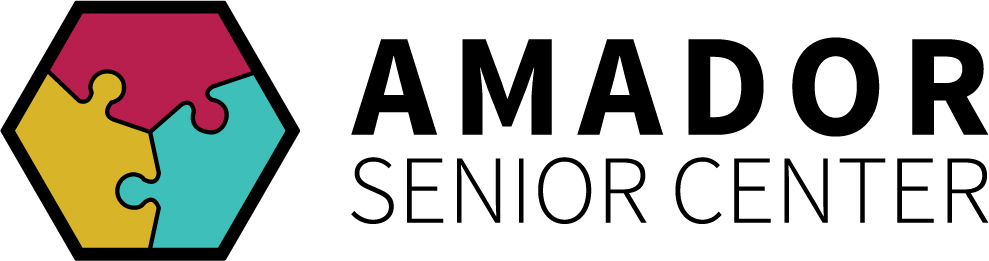 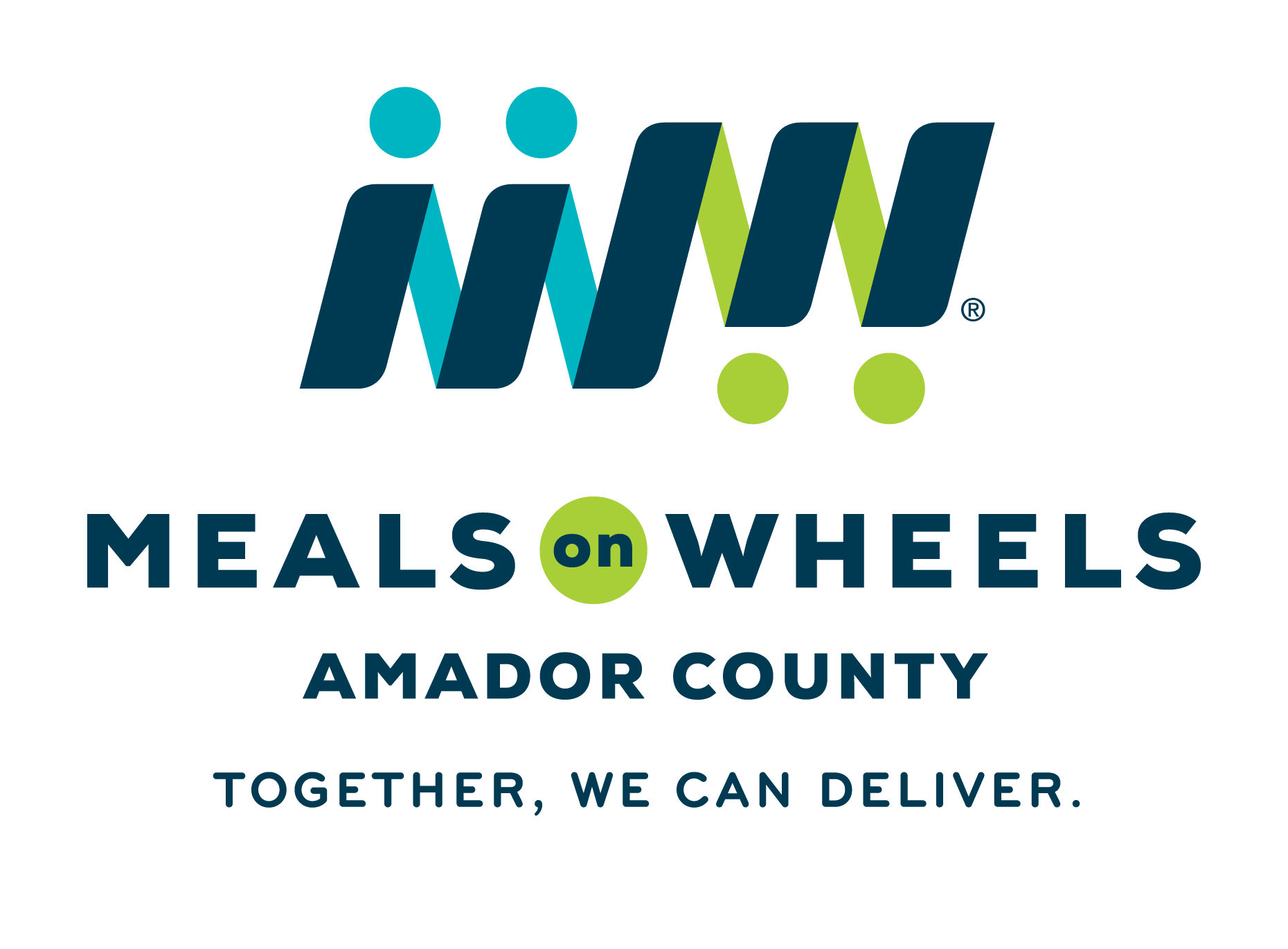 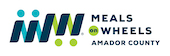 “Delivering Smiles by the Miles”
2023

248 Clients

$1.47 Ave. Client Contribution

32.4% Do Not Contribute
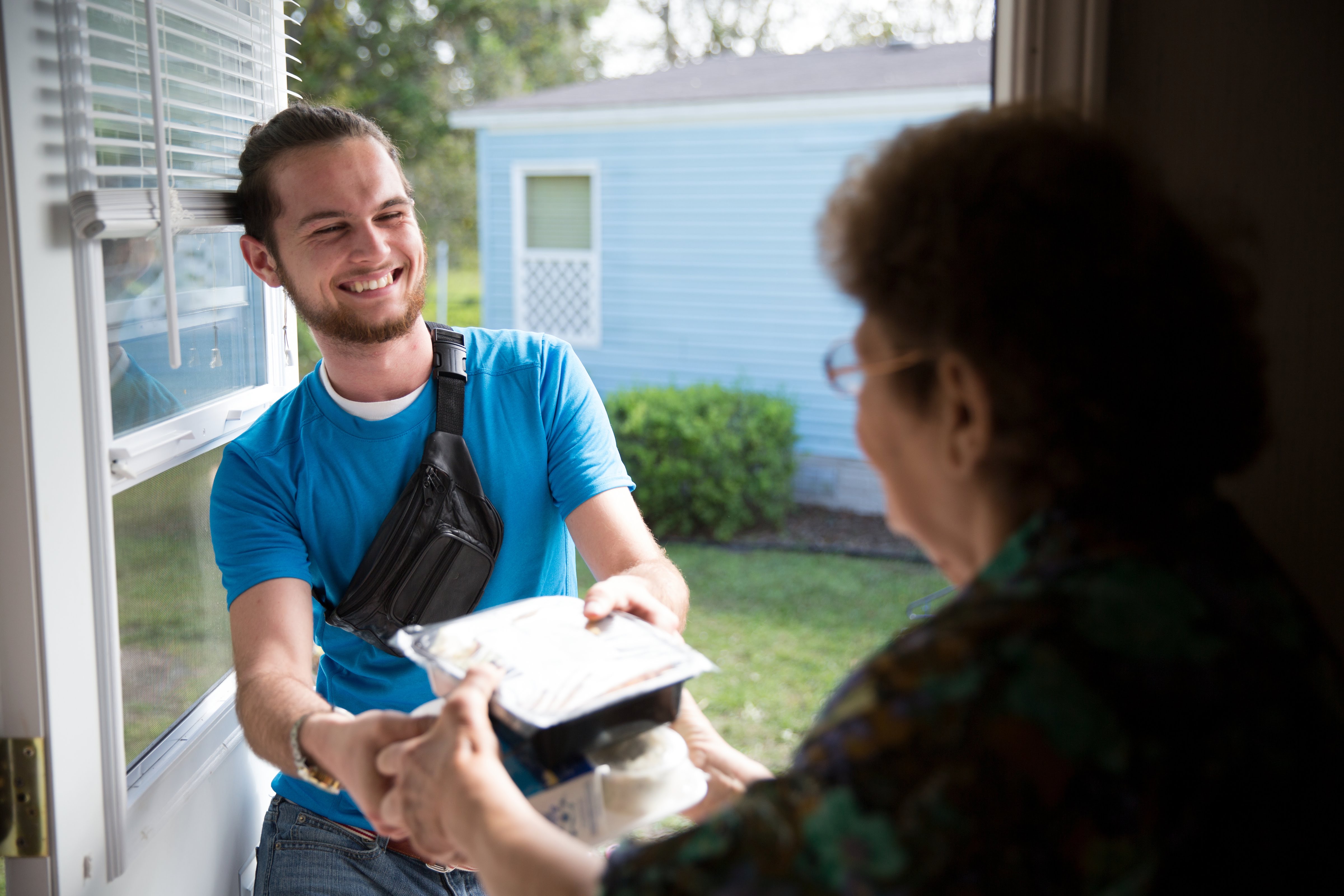 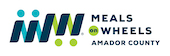 “Delivering Smiles by the Miles”
2022
28,781 meals

2023
36,135 meals
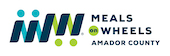 “Delivering Smiles by the Miles”
36,135 meals

County Support
$.83/meal
“Delivering Smiles by the Miles”
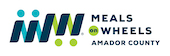 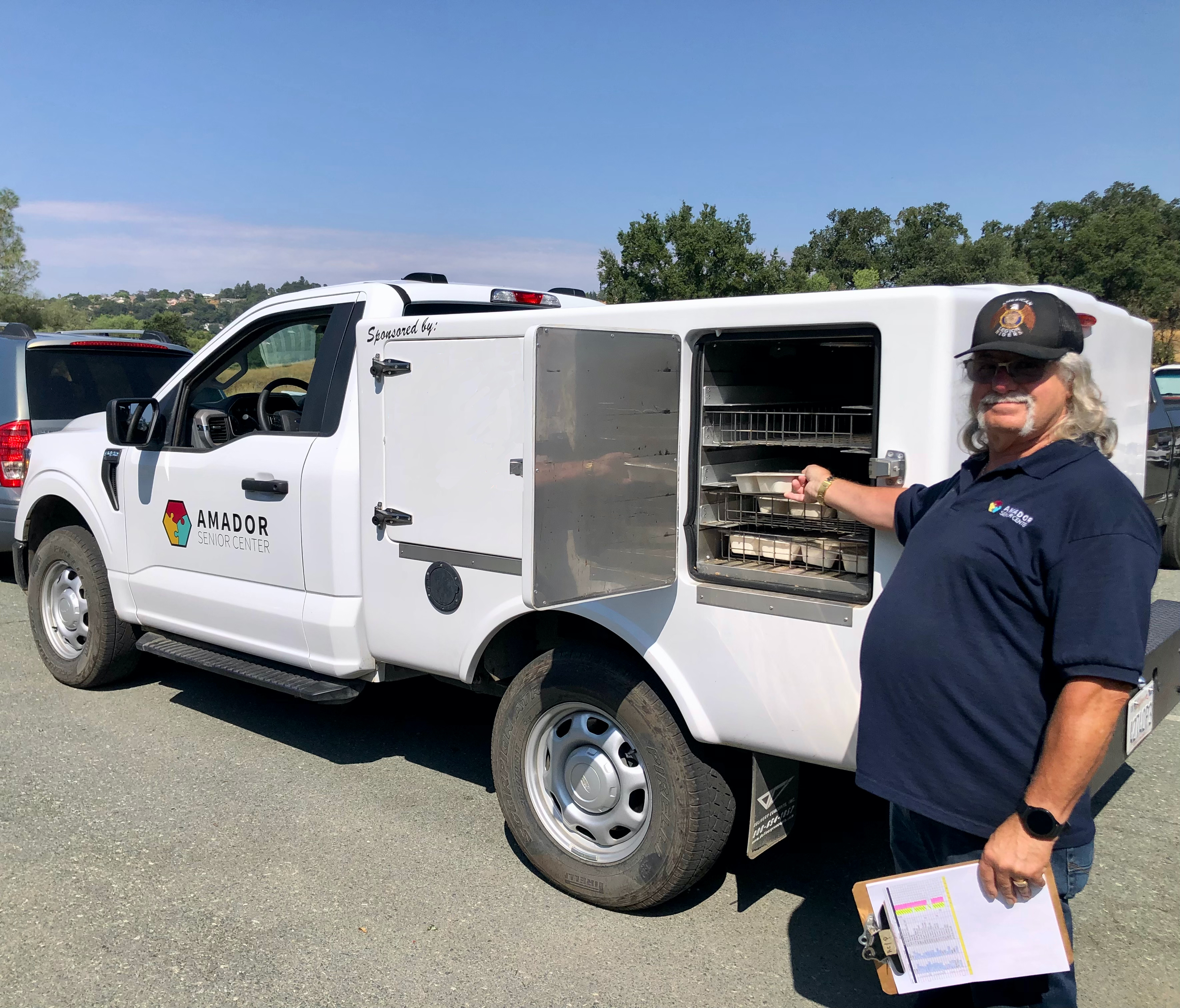 2023
958.93 
Volunteer Hours

$14,863.42
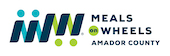 “Delivering Smiles by the Miles”
Increasing Capacity

Additional Subaru
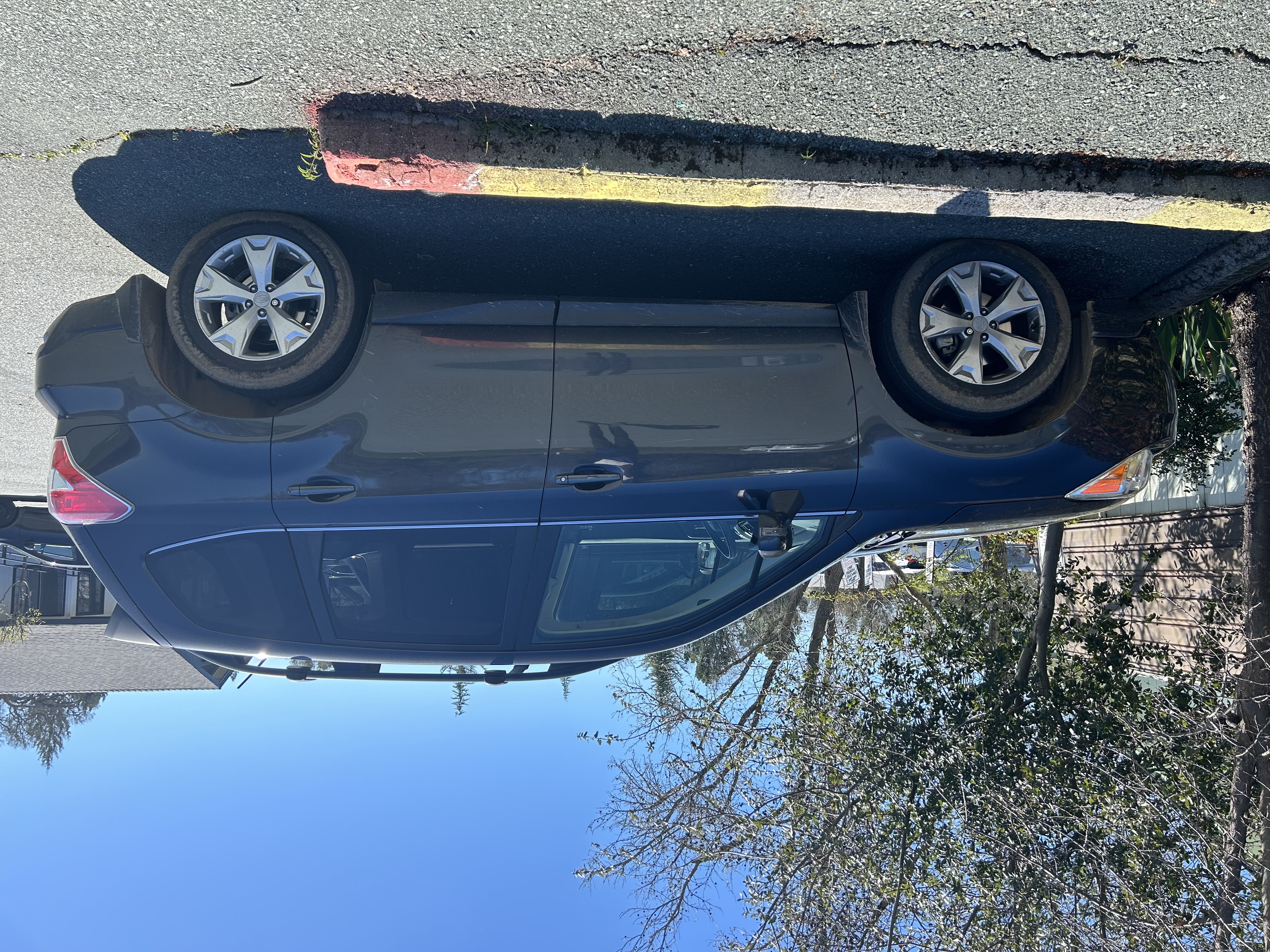 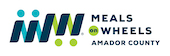 “Delivering Smiles by the Miles”
Increasing Capacity

Auto Packaging Conveyer
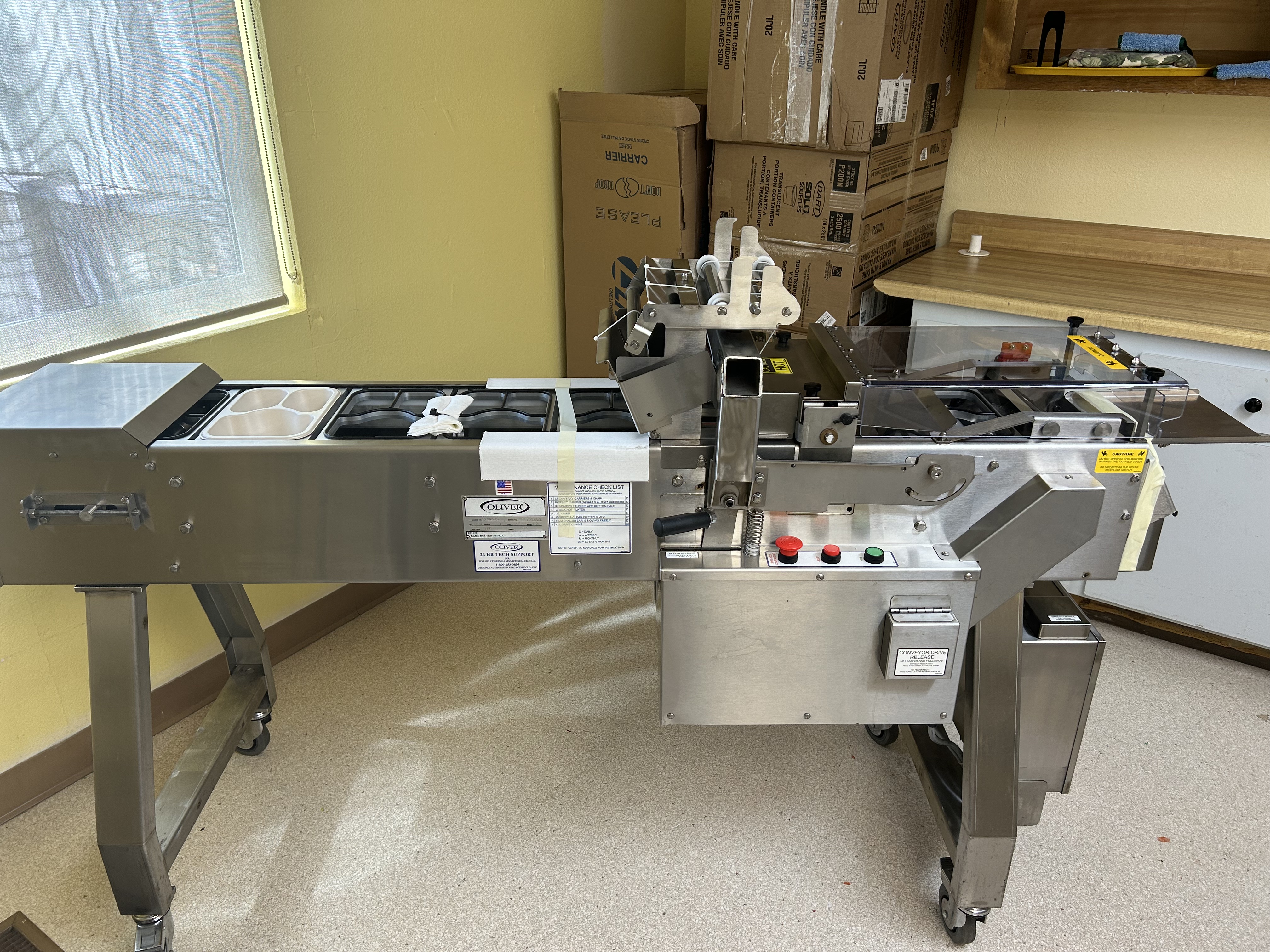